Was Éamon de Valera a great leader?
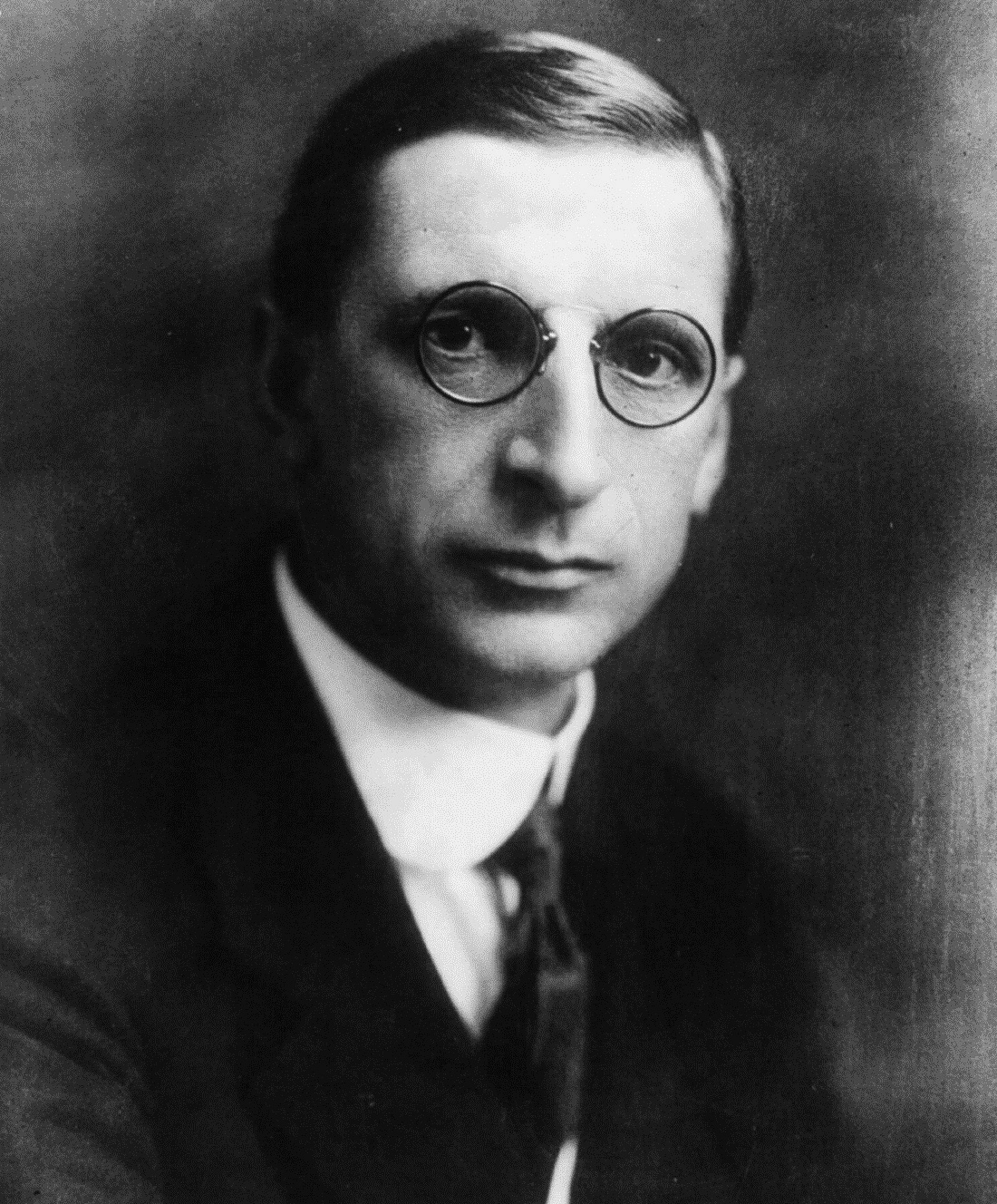 Starter activity: Eamon de Valera, “hero of Ireland”
In pairs analyse Source 2, a comic depicting de Valera’s welcome to the USA and discuss the following questions:
What event or issue inspired the comic?
What message does the cartoon give you about de Valera?
What is the cartoonist's opinion about Eamon de Valera and his visit to the USA in 1919?
Do you agree or disagree with the cartoonist's option? Why?
From your own knowledge, what has been left out?
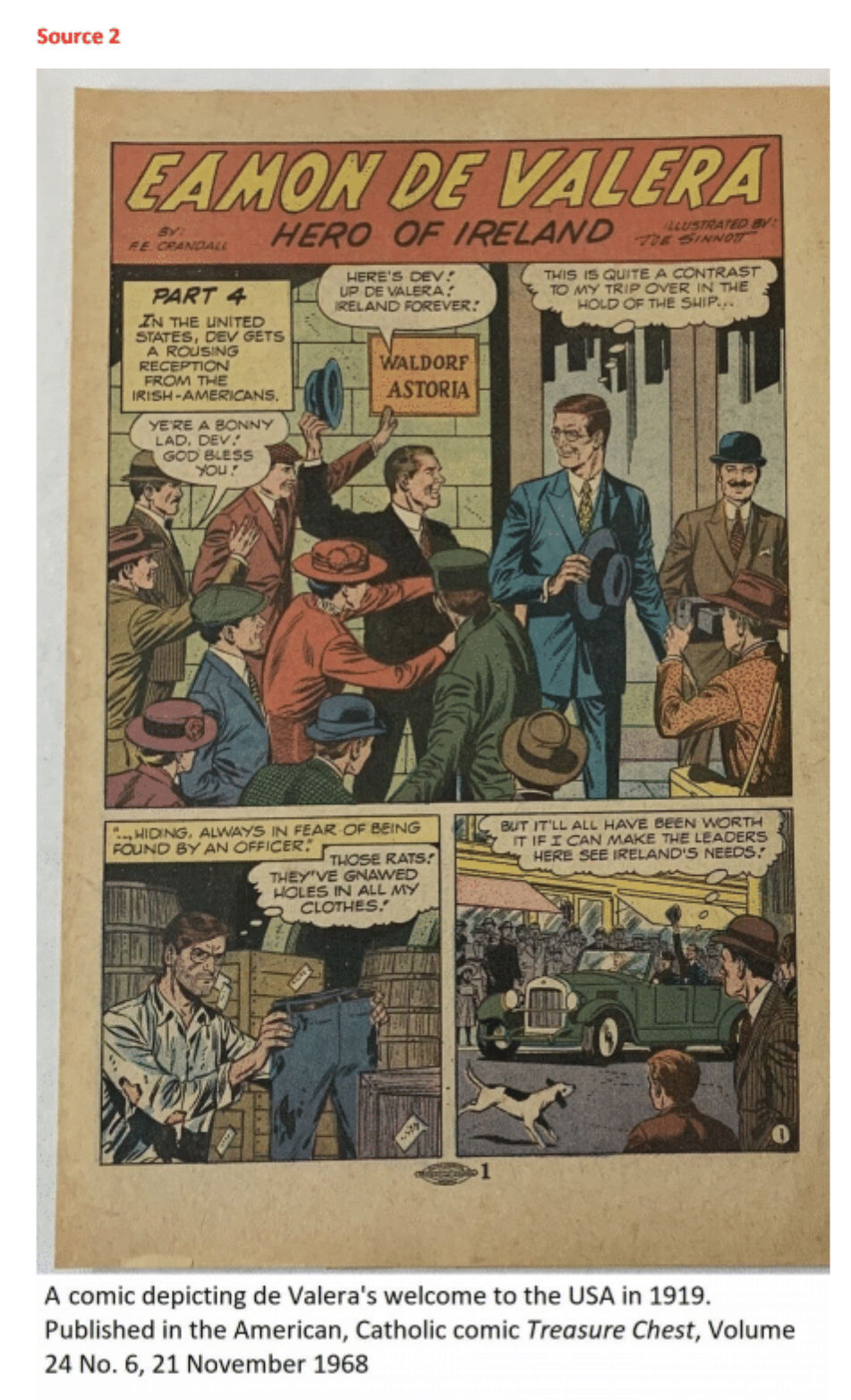 Activity 1: Eamon de Valera and Irish independence
 
What messages does sources 1 and 6 reveal about de Valera’s role in Irish independence?
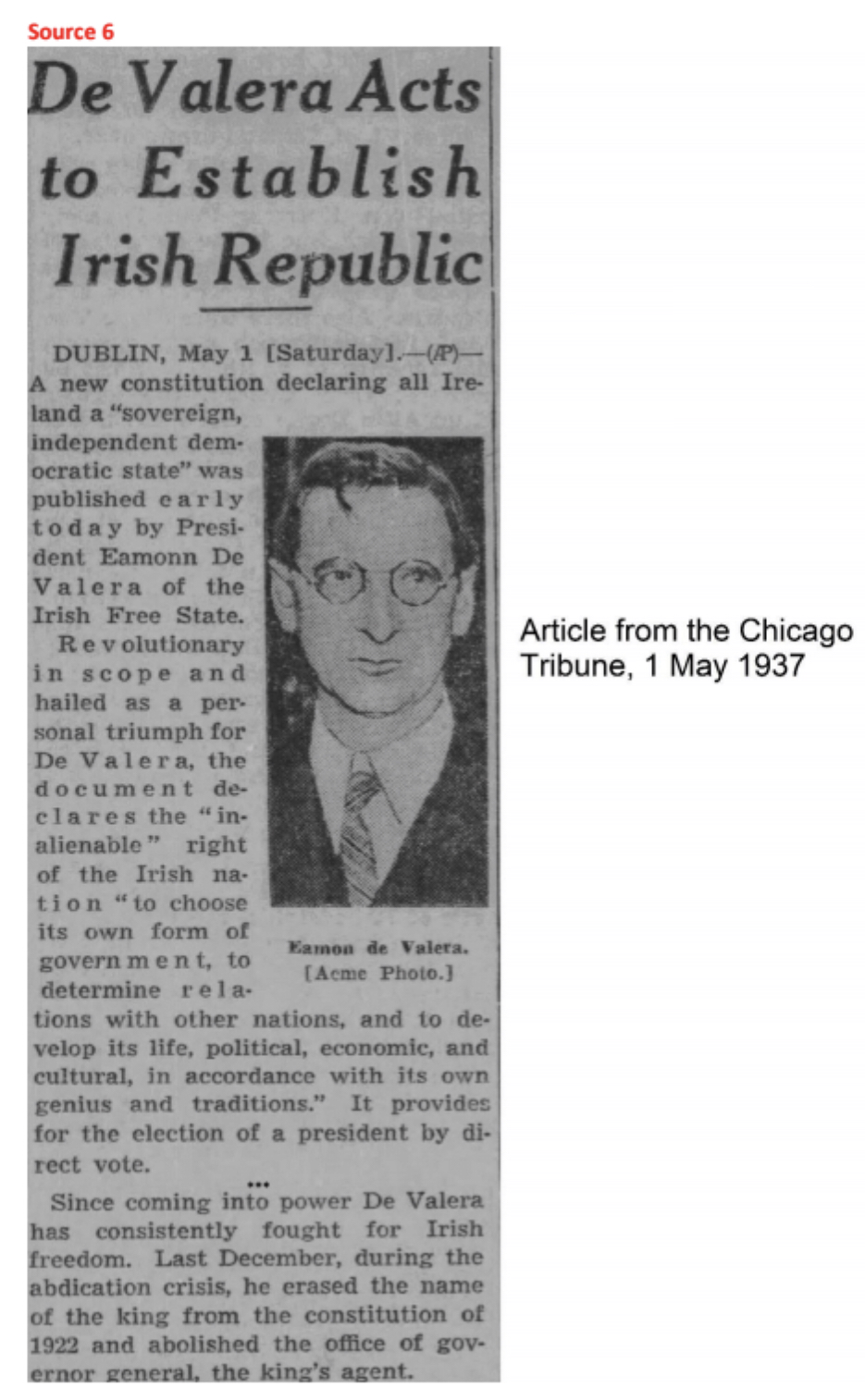 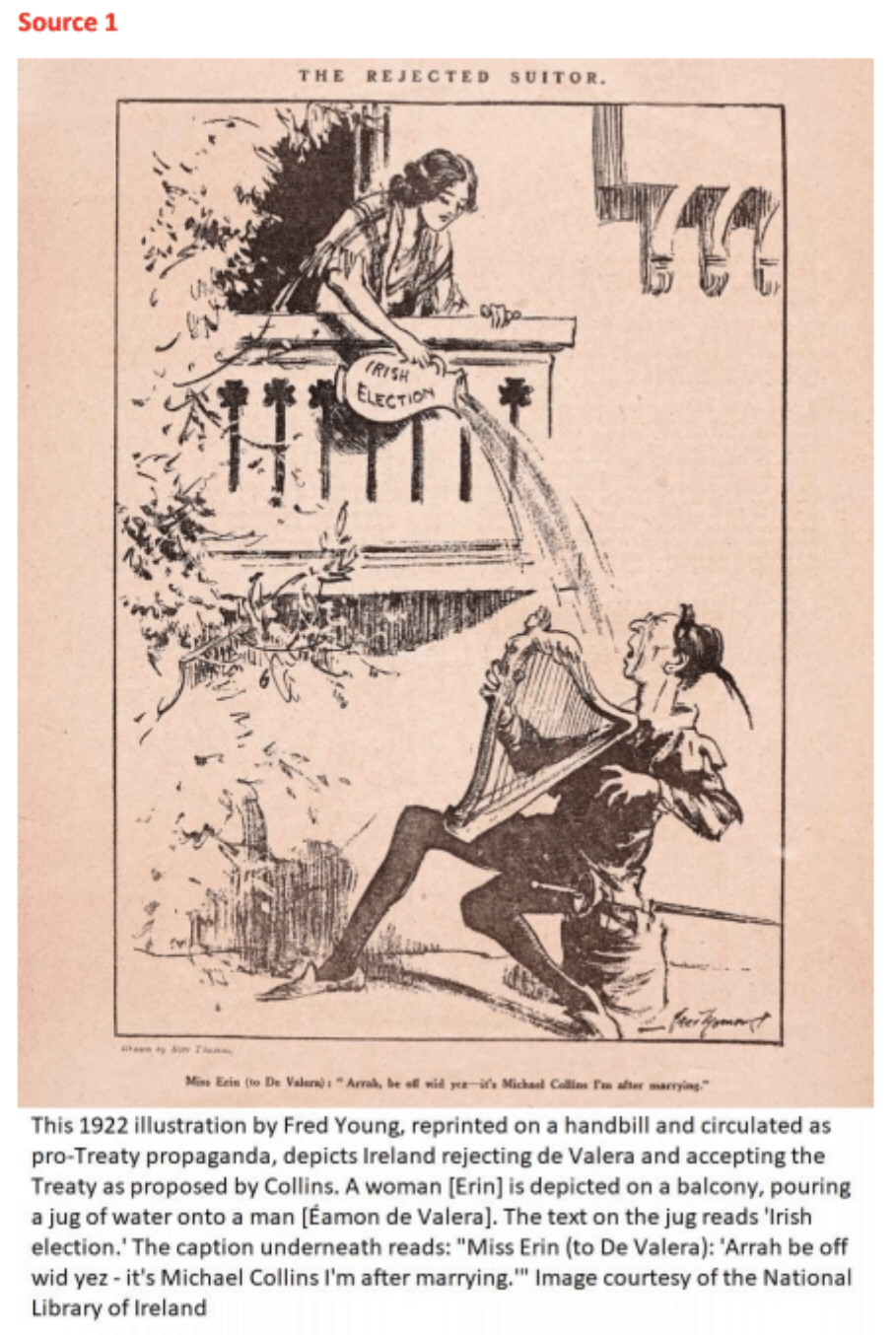 Activity 2: Eamon de Valera and the Second World War
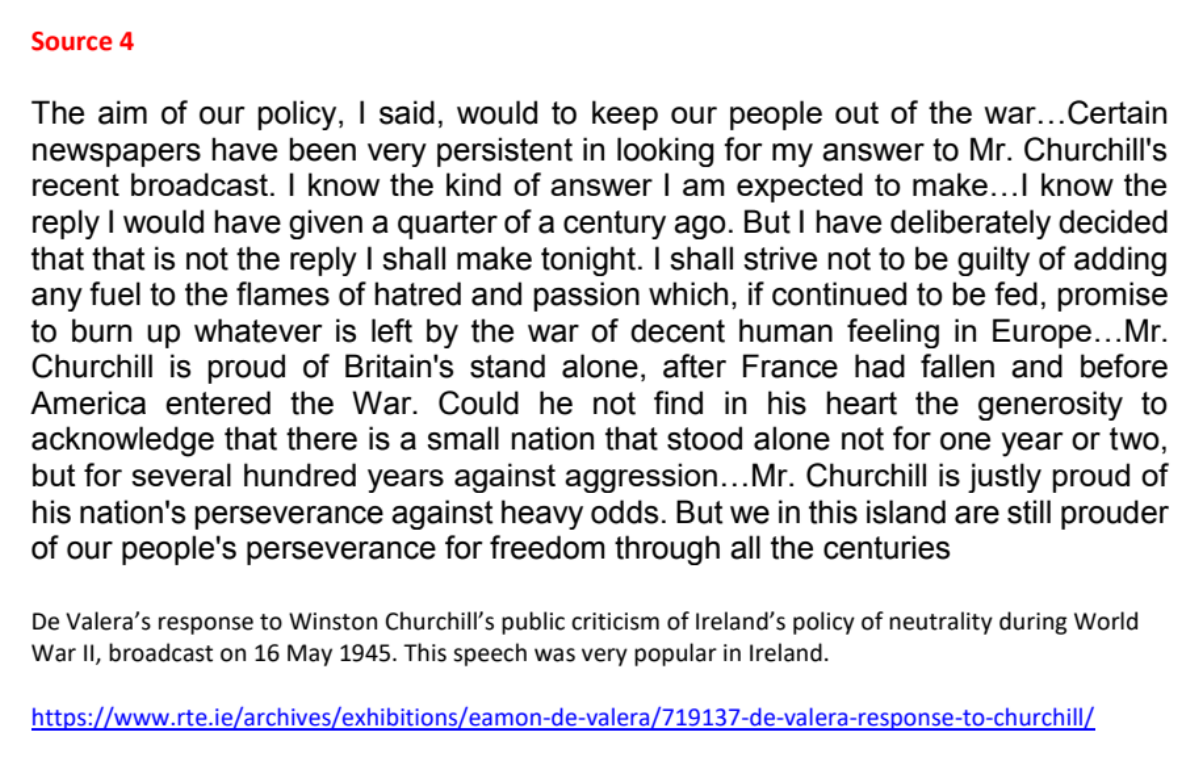 Explore de Valera’s response to Churchill.  
What is the speech about and how does that help you understand the period? 
Why was the speech written?

Explore the Dr Seuss cartoon
Identify the characters, symbols and objects in the cartoon. 
What message is the cartoonist trying to send?
Identify any bias the cartoonist might have.

Compare each source
In what ways are they similar?
In what ways are they different?
Which source is the most persuasive and why?
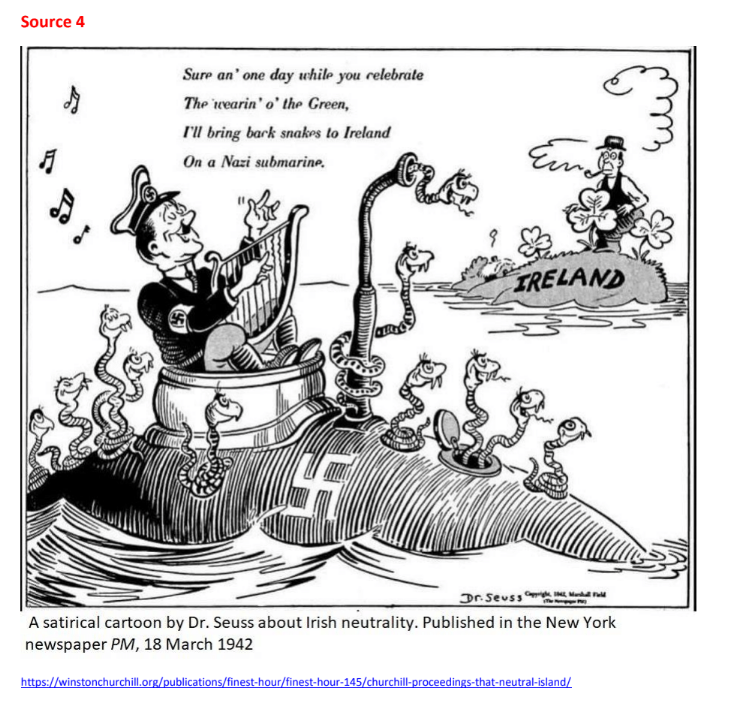 Activity 3: Eamon de Valera and the Irish economy 
What issue is this Source 3 and Source 5 talking about?
What is the cartoonist's opinion on this issue in Source 5?
What message is Source 3 trying to send its audience?
What other opinion can you imagine another person having on this issue?
Which source did your find the most persuasive? Why?
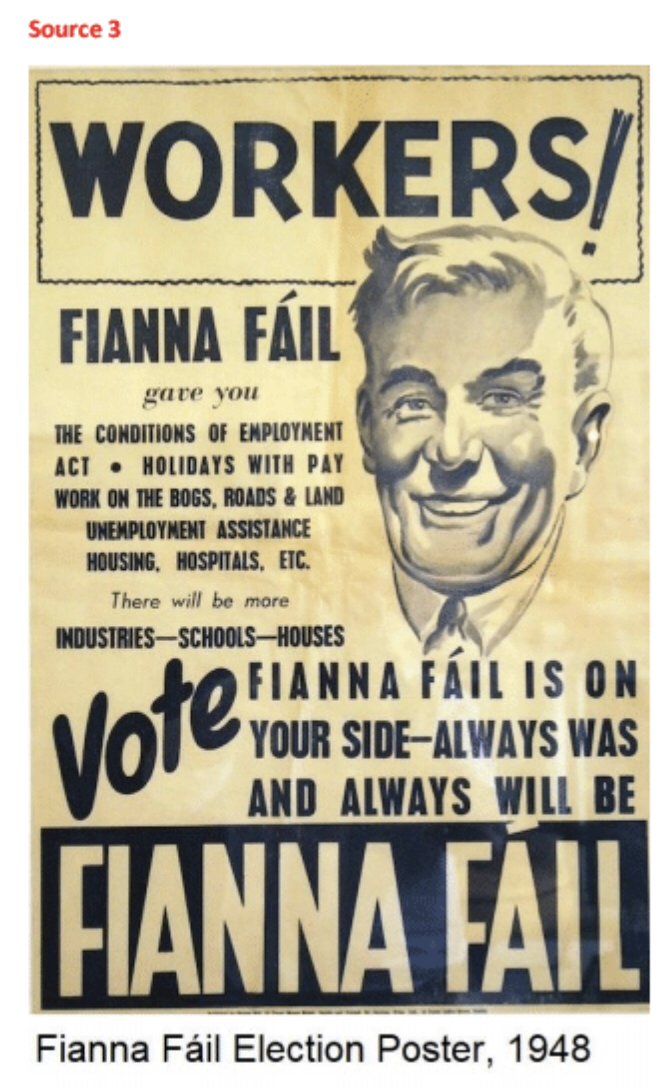 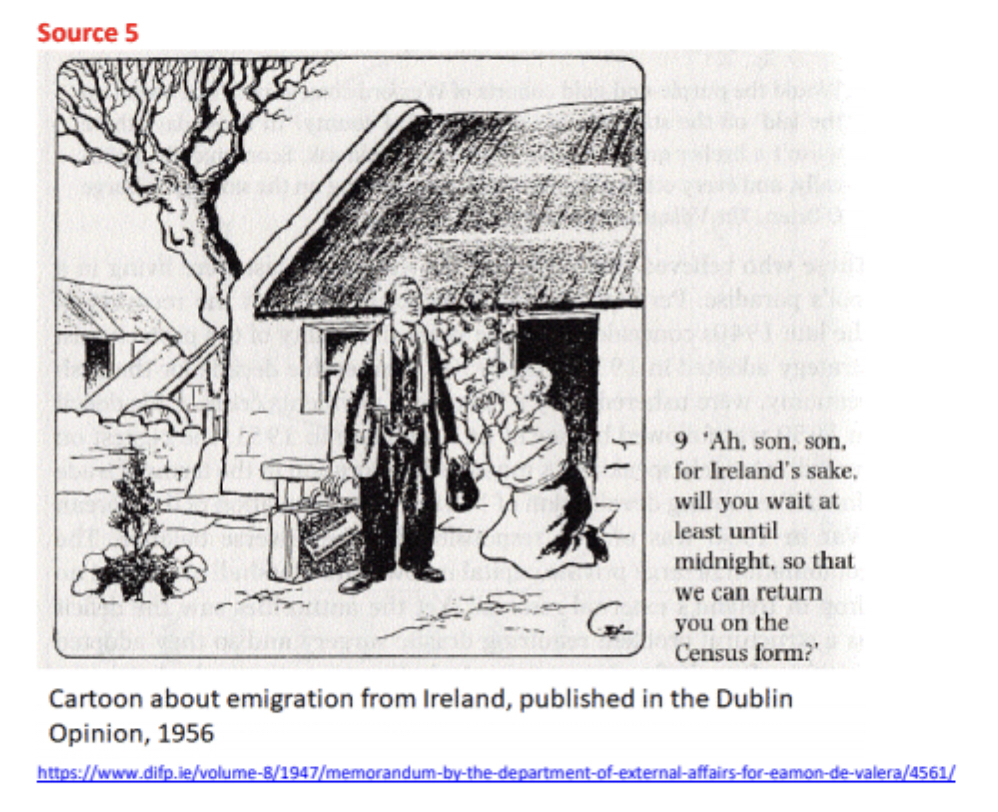 In groups of 4, prepare a short 1 minute speech on the question:Was Éamon de Valera a great leader?

TIPS
Write down a clear argument that focuses on one theme e.g., de Valera and WWII.
Use one piece of evidence to support your argument 
Try to go beyond what the content tells you.  Persuade the audience why your evidence is convincing.